Diagrama de Secuencia de Proceso de Presentación de Documentación
IVA y Renta
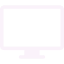 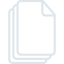 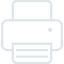 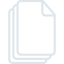 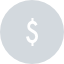 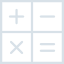 Digitar 
Información
Generar
 cuadre
Generar 
Declaración
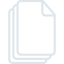 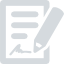 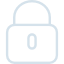 Firma 
electrónica
Cierre
Libros de IVA
[Speaker Notes: Explicación del procedimiento:
1-Se hará la digitación de la documentación correspondiente ya sea IVA o Retenciones
2-Se hará la impresión de cada reporte para cotejar la información y que este cuadrada contra lo físico
3-Se emitirán las declaraciones para ver los montos a pagar.
4-Estando de acuerdo con los montos mostrados en las declaraciones y no exista modificación pasamos al punto 5
5-ingresamos en la opción términos de aceptación y llenamos los campos que se solicita y con eso se genera el cierre  para presentar las declaraciones
6-imprimimos libros de IVA

Nota: para mas información consulta con soporte]